International Trade und Policy
Wilhelmshaven
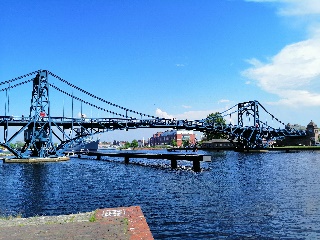 This lecture will be recorded and 
Subsequently uploaded in the 
world-wide-web
Prof. Dr. Bernhard Köster
Jade-Hochschule Wilhelmshaven
http://www.bernhardkoester.de/vorlesungen/inhalt.html
Heckscher Ohlin Model
Heckscher Ohlin Model – Cost Minization – Factor Intensities – Factor Price Ratios
Heckscher Ohlin Model – Cost Minimization – Edgeworth Box
Heckscher Ohlin Model – Contract Curve – Transformation curve
Heckscher Ohlin Model – Factor Market Clearing – Autarky Equilibrium – relative Supply
Heckscher Ohlin Model – Trade Equilibrium
Heckscher Ohlin Model – Factor price equalization theorem

 If two countries are engaged in free trade, have identical technologies, and produce both goods, then they must have the same factor prices
Heckscher Ohlin Model – Rybczynski theorem

For given relative goods prices, an increase in the endowment of a factor will increase the output of the industry using this factor intensively and decrease the output of the other industry
Heckscher Ohlin Model – Heckscher Ohlin Theorem

A country exports the good which uses its abundant factor intensively.
Heckscher Ohlin Model – Stolper Samuelson theorem
  
An increase in the relative price of a good will increase the real return to the factor used intensively in the production of that good, and reduce the real return to the other factor, in terms of both goods
Heckscher Ohlin Model – Overall Effects
Heckscher Ohlin theorem + Stolper Samuelson theorem implies that 
the owners of the abundant factor gain and
the owners of the scarce factor lose from trade

The gains from trade for the winners is lager than the losses of the losers
There exists as in the specific factors model a compensation mechanism for an overall gain

The overall gains follows similar to the Ricardian and the specific factors model from the reason that consumption possibilities are larger under trade than under autarky because production and consumption choices then no longer have to coincide

In all three models, the main reason for the gains from trade is comparative advantage